物
理
第十章   从粒子到宇宙
学  视
10.1   认识分子
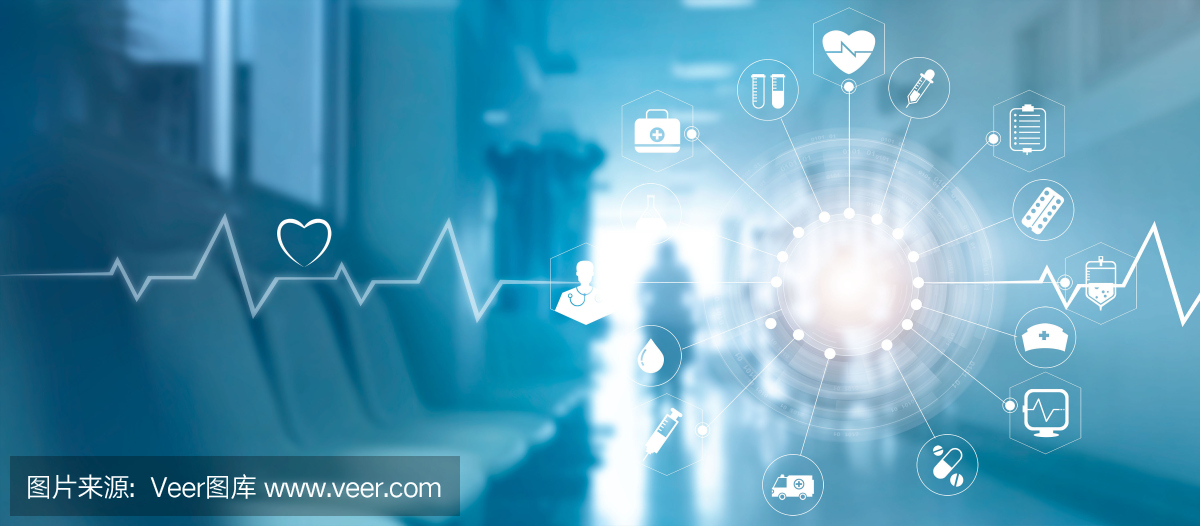 课标与考点
课程标准
知道常见的物质是由分子、原子组成的。
核心考点
什么是分子、分子的大小。
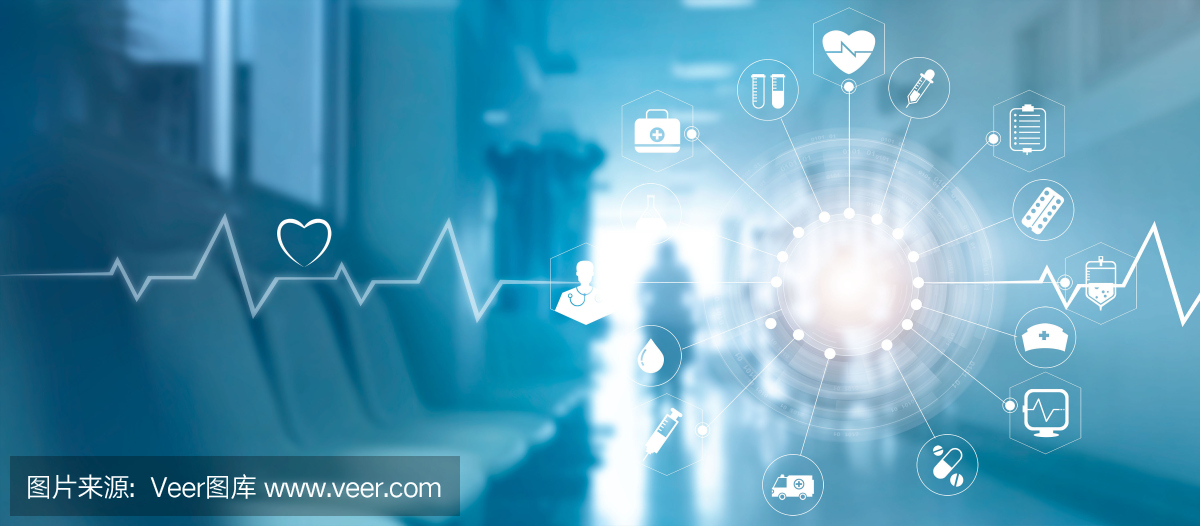 自主学习
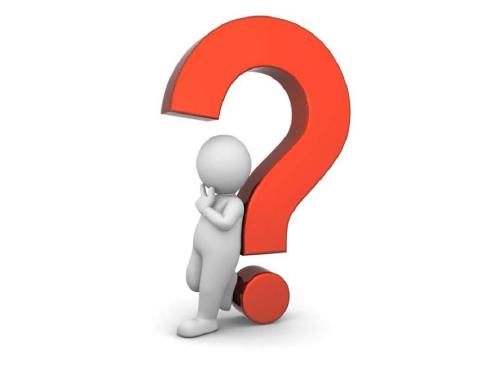 铜像被人摸多了，为什么会变小变光滑？
铁铲用久了，为什么会变薄？
走进花园，为什么很远就能闻到花香？
滴水时间长了，为什么能：水滴石穿？
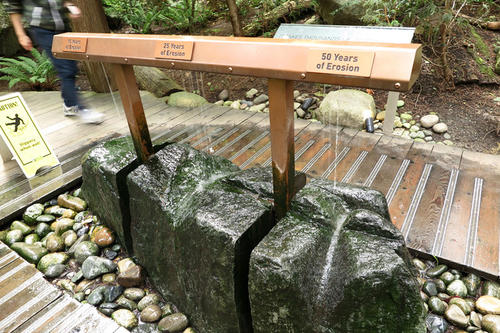 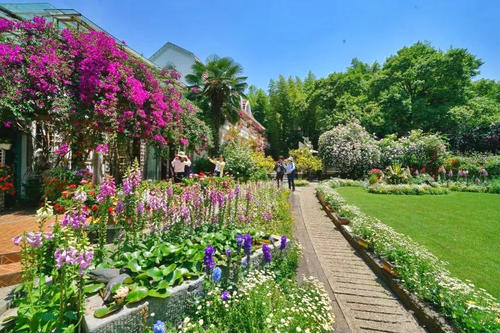 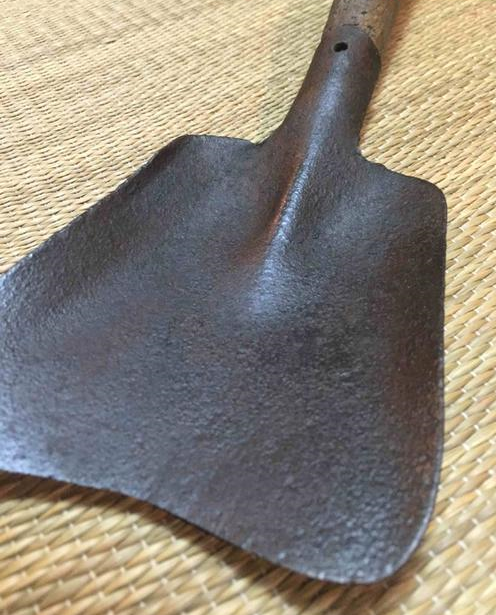 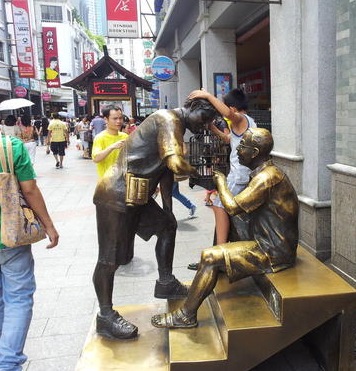 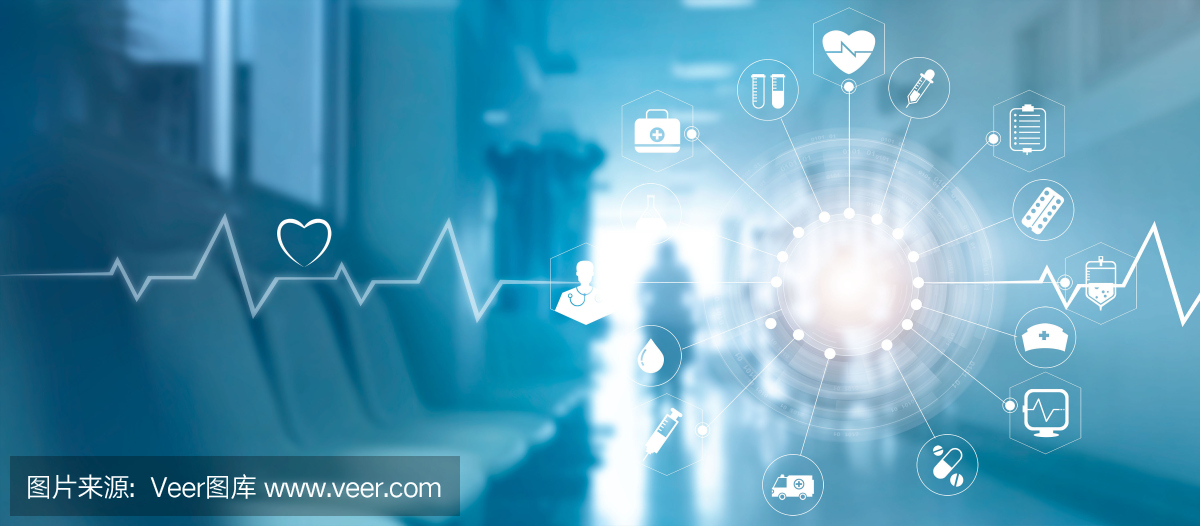 自主学习
德谟克里特猜想：
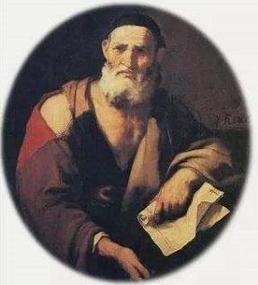 他认为，石块、铁铲、铜像的手、花粉……它们是很微小的一点一点散失的，因此，他猜想，大块物体是由极小的物质粒子组成的。
古希腊哲学家
（前460—前370）
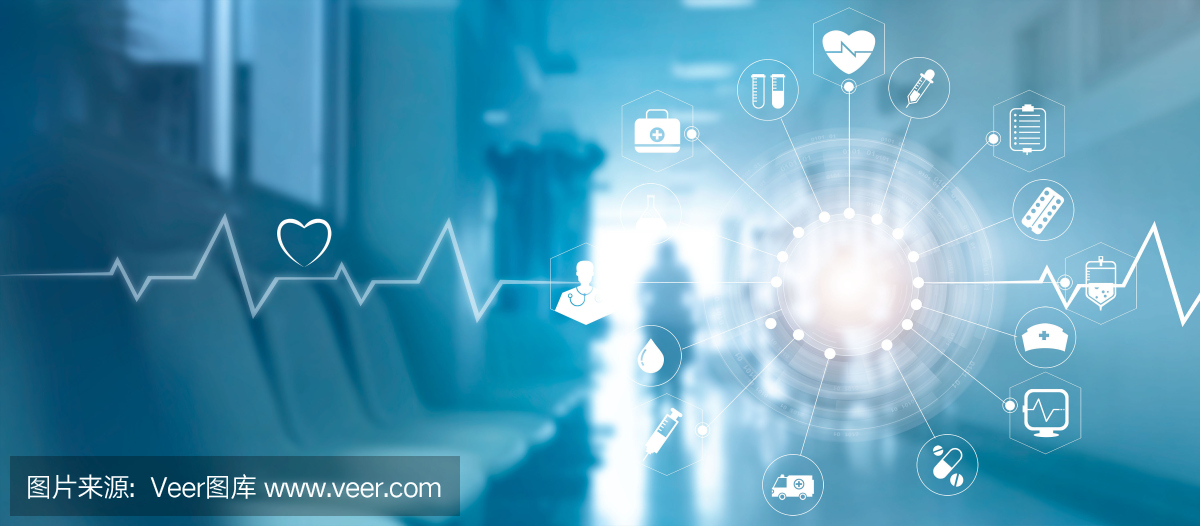 自主学习
化学
1.自然界中存在着能保持物质　　　　　性质不变的最小微粒，叫做　　　　。
2.我们常见的物体，都是由　　　　组成的。
3.大多数分子直径的尺度，其数量级为　　　　m，即　　　　nm。
分子
分子
10－10
0.1
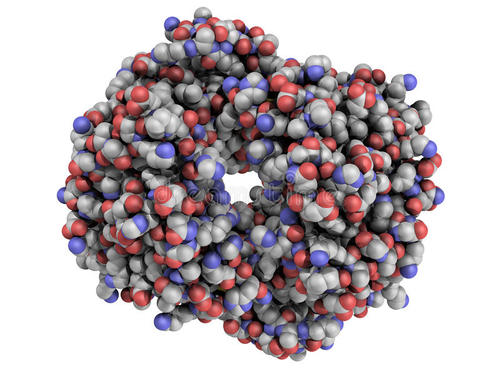 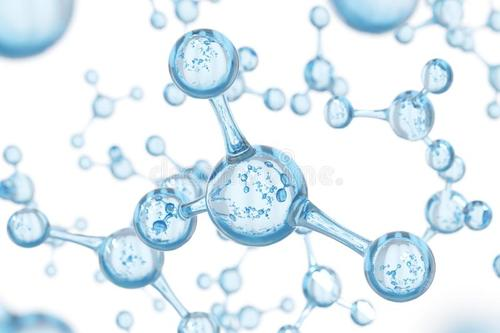 蛋白质大分子结构
水分子
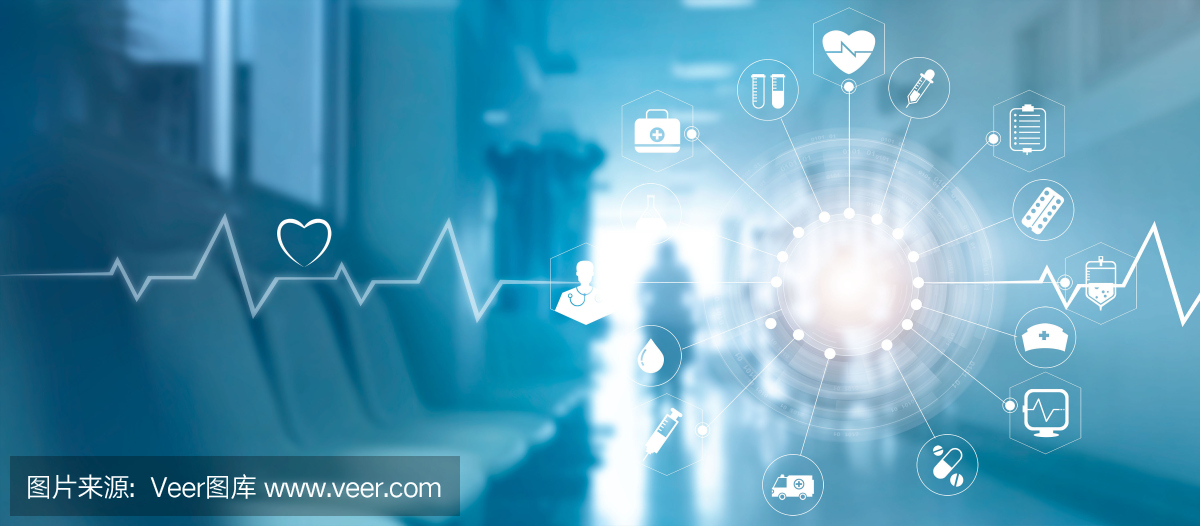 课堂导学
在“用油膜法测分子的大小”的实验中，如果测得
体积为V的一滴油在水面上散开形成单分子油膜的面
积为S，则这种油分子的直径为　　　　。测量结果
表明分子直径的数量级一般为　　　　m。
10－10
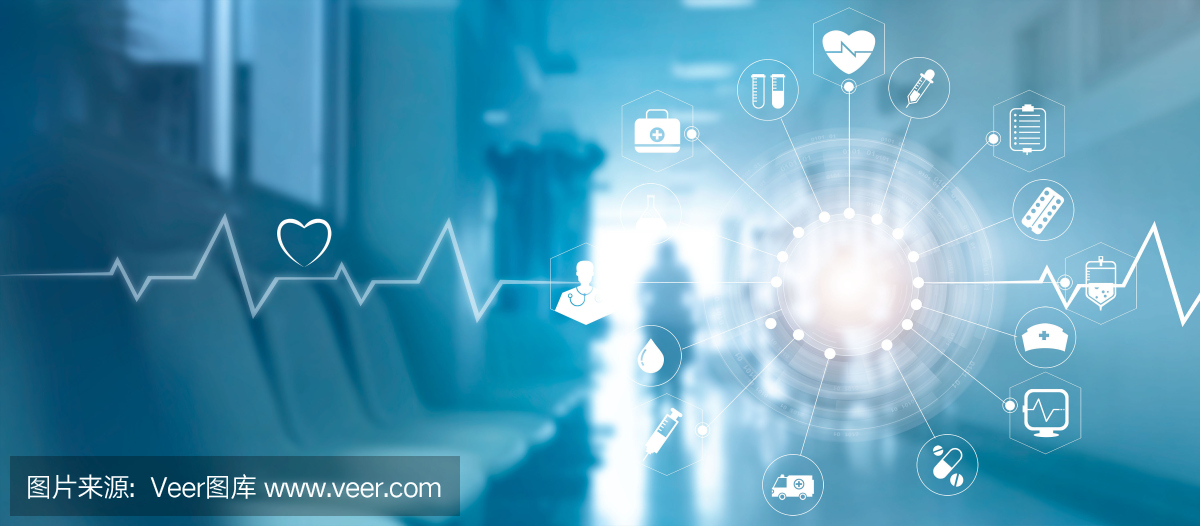 课堂训练
知识点1
什么是分子
1.保持化学性质不变的最小微粒是(　　)
A.分子      B.质子        C.电子       D.原子核

2.宇宙是由　　　　组成的，物质是由　　　　和
　　　　组成的，分子是由　　　　组成的。

3.一个原子的直径约是10－10 m，我国科学家制造的纳米碳纤维管的直径是27 nm，相当于　　　　个原子一个挨着一个排列起来的长度。
A
分子
物质
原子
原子
270
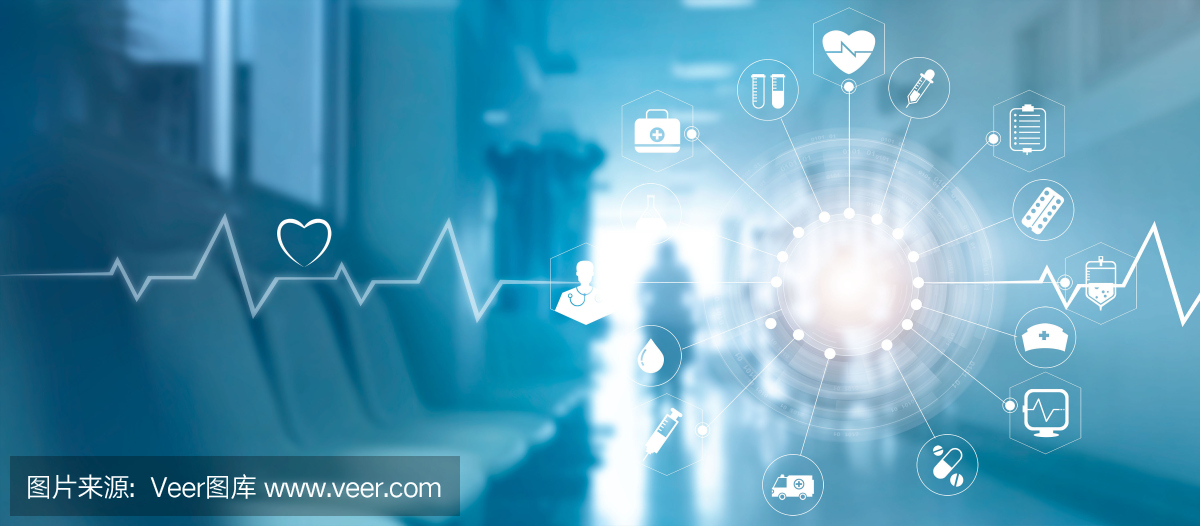 课堂训练
4.我们生活在一个多姿多彩的物质世界里，所有的物质都在不停地运动和发展中。下列与物质有关的说法中正确的是(　　)
A.物质是由分子组成的，分子不能再分割
B.分子是由原子组成的，原子是不可分割的最小粒子
C.纳米科学技术研究的对象是比原子更小的微粒
D.人类对客观粒子的认识随着科技的发展不断地深入，永无止境
D
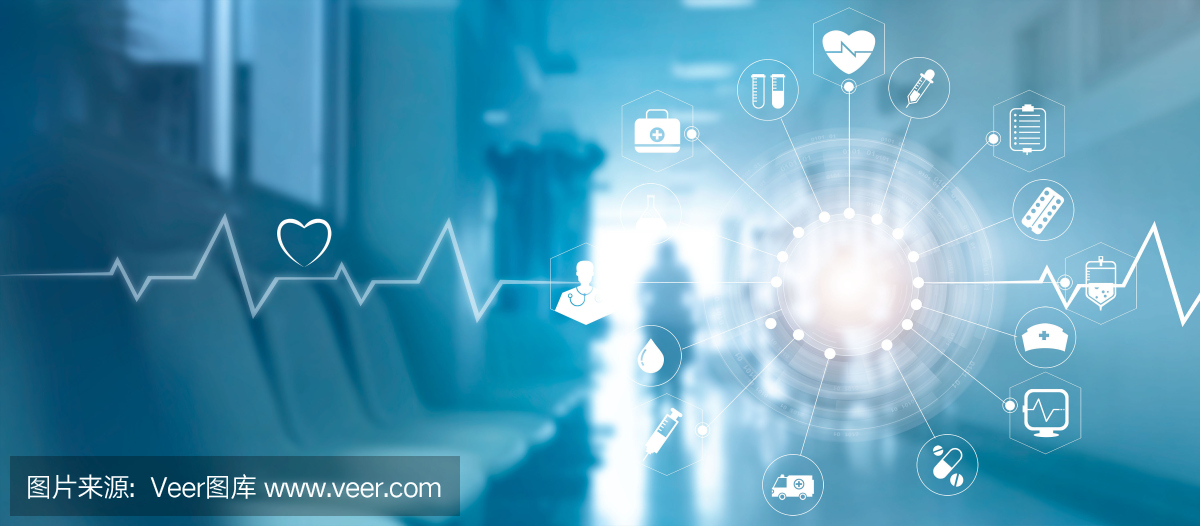 课堂训练
知识点2
分子的大小
C
5.下列说法正确的是(　　)
A.分子很小，可以用肉眼直接看到
B.分子很小，可以用一般的显微镜看到
C.分子很小，只有借助电子显微镜才能看到
D.分子很小，只有用放大镜才能看到

6.分子的体积非常小，如果把分子看成球形，它的直径大约是(　　)
A.103 m      B.10－6 m      C.10－10 m       D.10－15 m
C
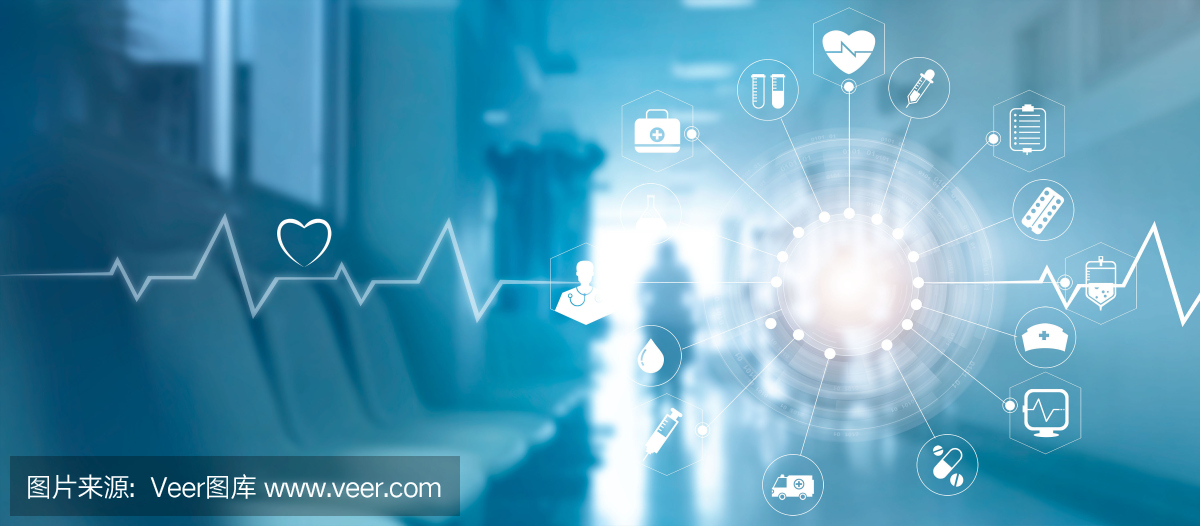 课后巩固
1.下面列举的各种现象中，不能说明物质是由分子组成的是(　　)
A.铁铲用久了，会变薄
B.博物馆门前铜像的手被人摸久了，会变小
C.秋风一吹，树上的叶片渐渐变少了
D.屋檐下的石块，出现了“滴水穿石”的现象
C
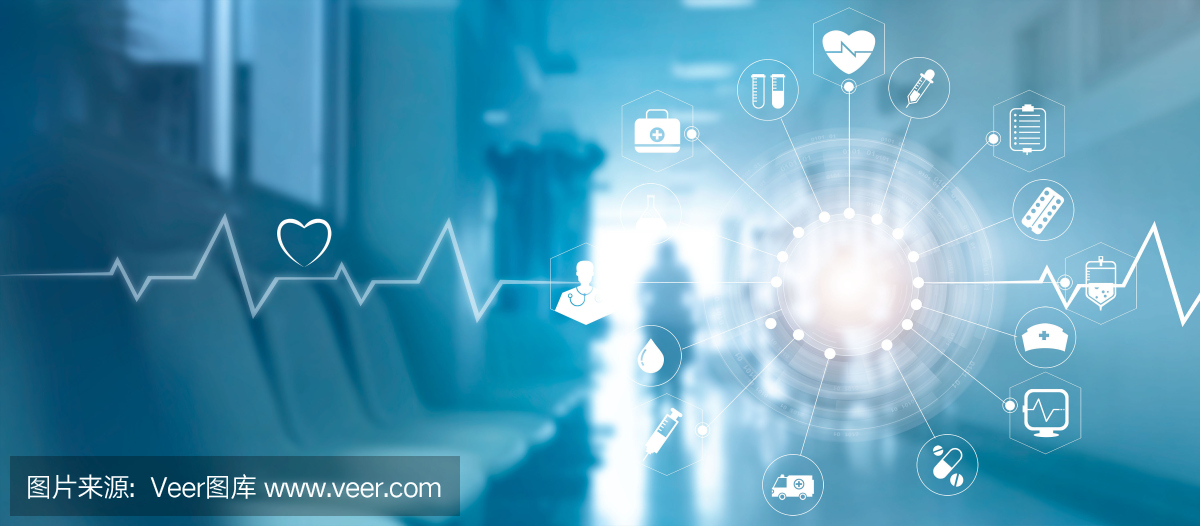 课后巩固
2.下列关于分子的说法正确的是(　　)
A.分子是组成物质的最小微粒，它不可再分割
B.分子是保持物质化学性质不变的最小微粒
C.小的物体是由分子组成的，而大的物体不是由分子组成的
D.无生命的物体是由分子组成的，而有生命的物体不是由分子组成的
B
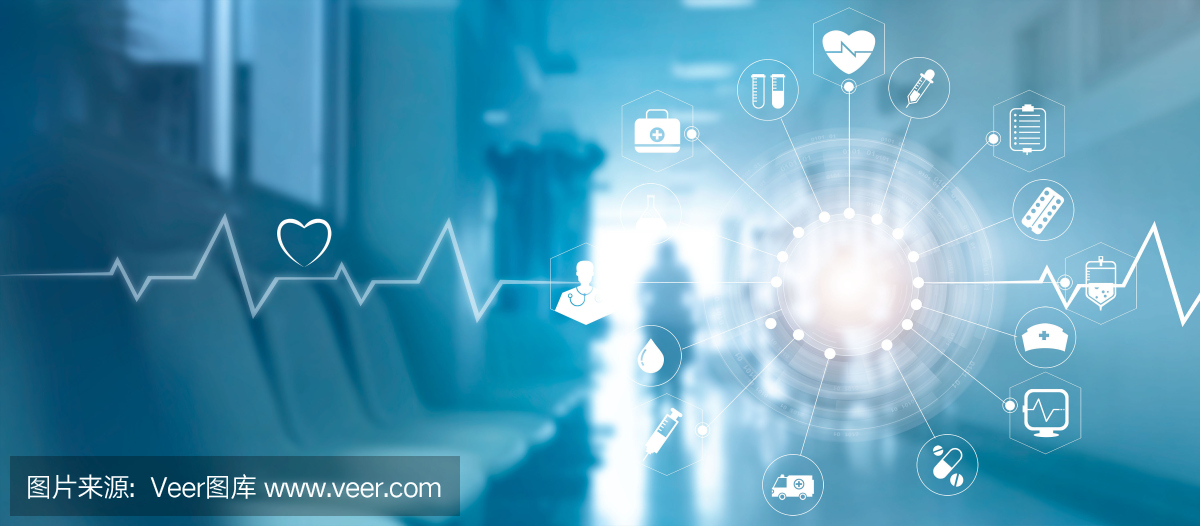 课后巩固
3.对于飘在空中的尘埃，正确的说法是(　　)
A.它和一个原子差不多大  
B.它包含有几个分子
C.它有几个“纳米”  
D.它是由许多分子组成的
D
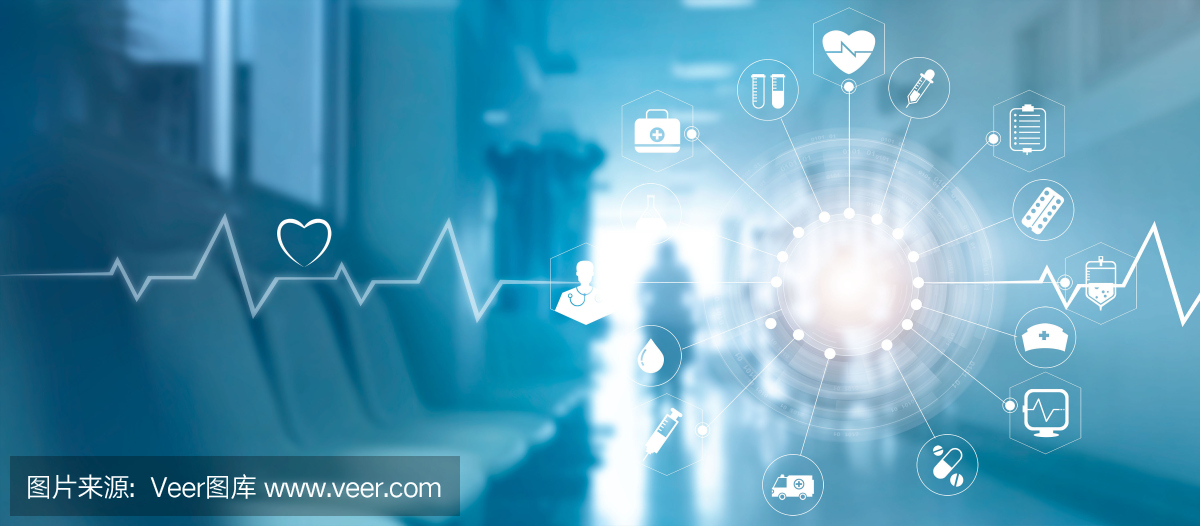 课后巩固
4.实验室测量油膜分子的大小：取待测油1 mL，滴入容量瓶中，再向容量瓶中倒入某有机溶剂直至总体积达到500 mL。用滴定管取去1/25 mL滴入水槽中。由于该有机溶剂与水的结合力远大于油，故水面最终留下了一层油膜，测出其面积约500 cm2，则该油膜分子的直径约为(　　)
A.1.6×10－9 m  
B.1.6×10－10 m
C.3.2×10－9 m  
D.3.2×10－10 m
A
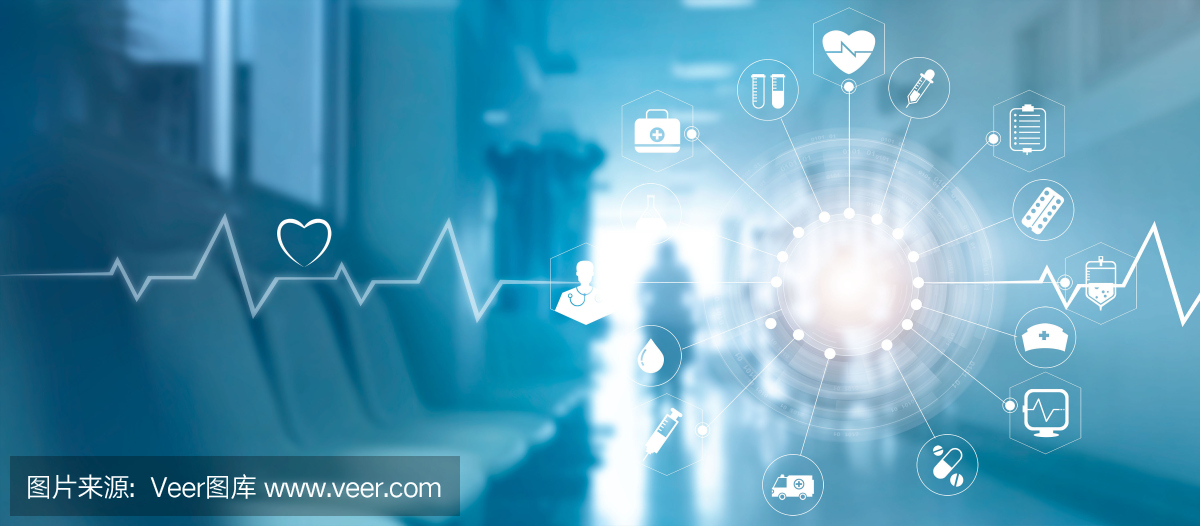 课后巩固
分子
5.　　　　是保持物质化学性质的最小微粒；纳米是　　　　的单位。

6.宇宙万物——大至天体，小至蚂蚁等都是由
　　　　组成。一根头发丝直径大约只有7×10－2 mm，合　　　　　　 nm。

7.分子、病毒、水珠、尘埃，由大到小的顺序是　　　　、　　　　、　　　　、　　　　。
长度
分子
7×104
病毒
分子
尘埃
水珠
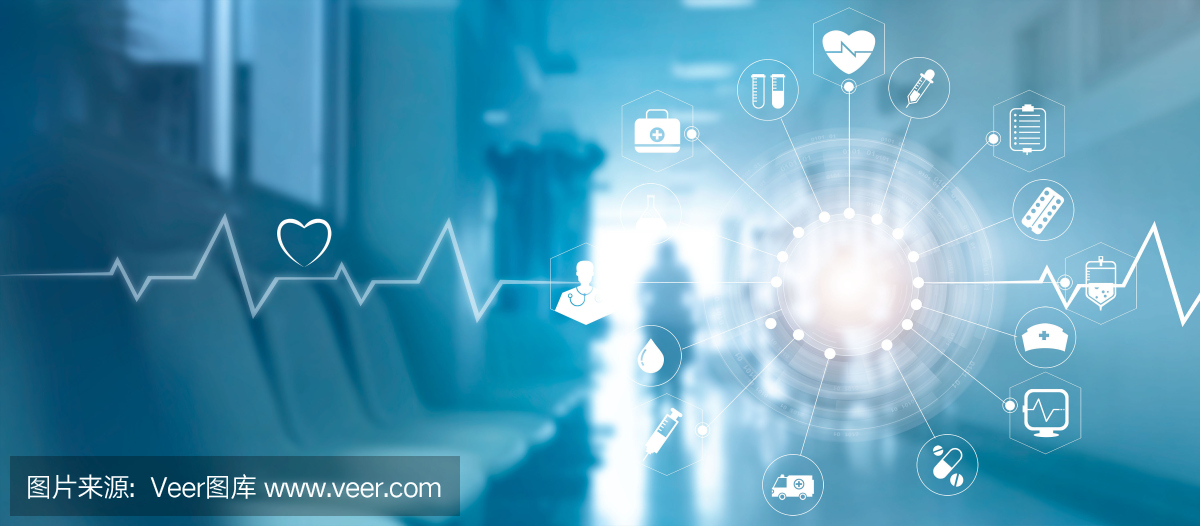 培优提升
海底石油泄漏会给海洋造成很大的污染。假设石油泄漏后均匀分散形成单层分子油膜，若把石油分子看做球形，其直径约为10－10 m。试计算泄漏
1 L石油会污染多大面积的海面。
107 m2